Scripture Reading: Ephesians 1:3-10
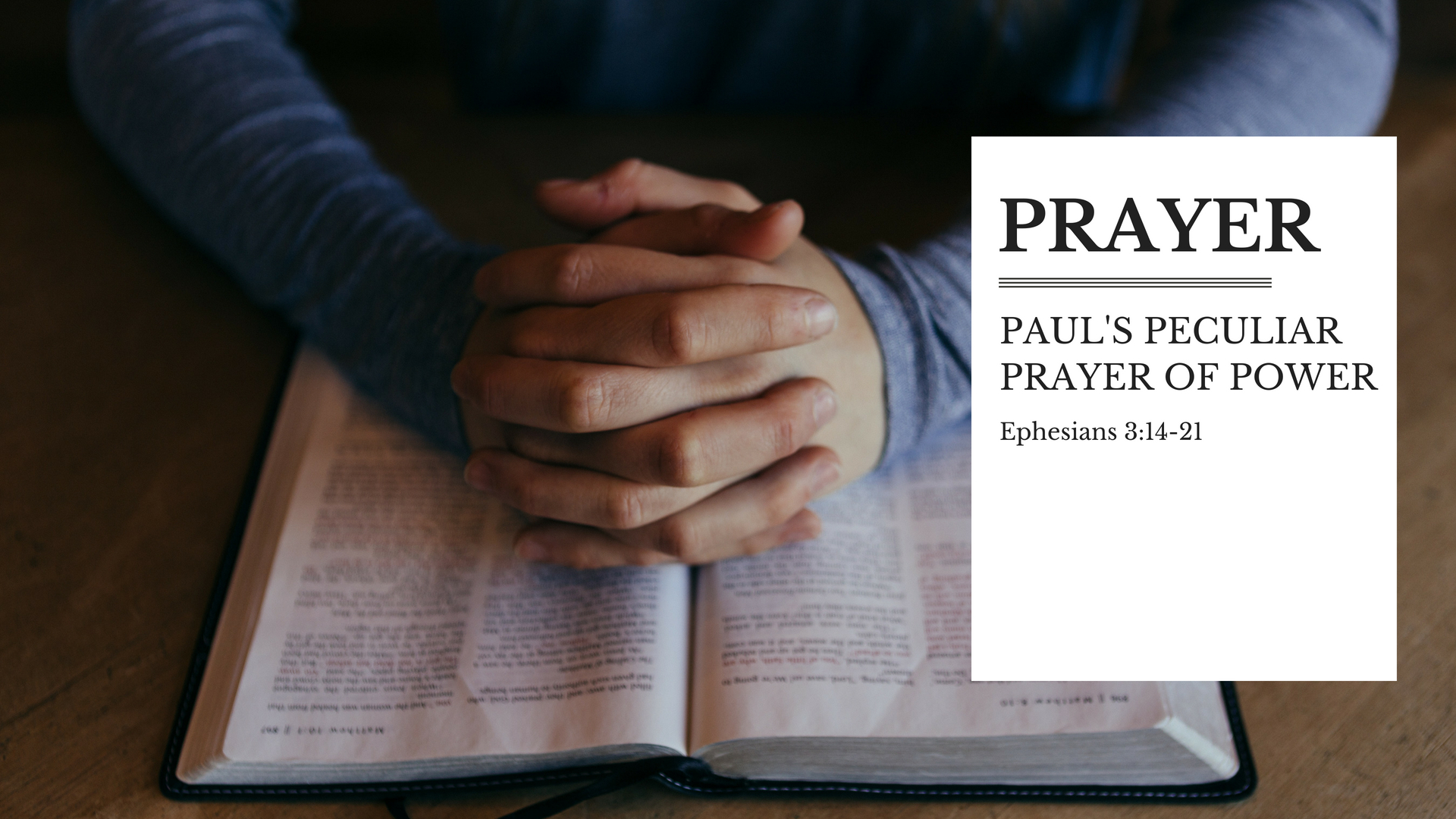 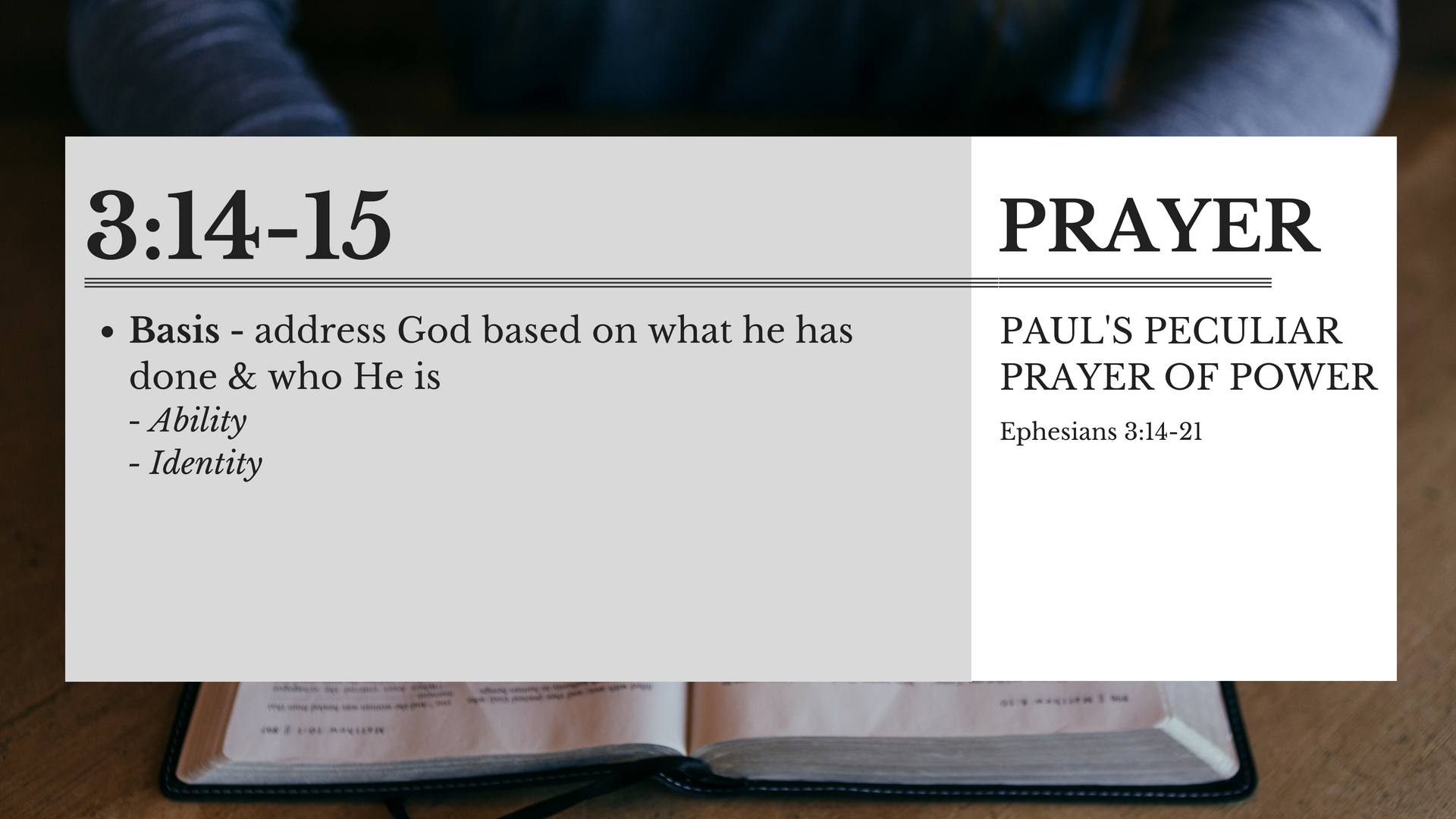 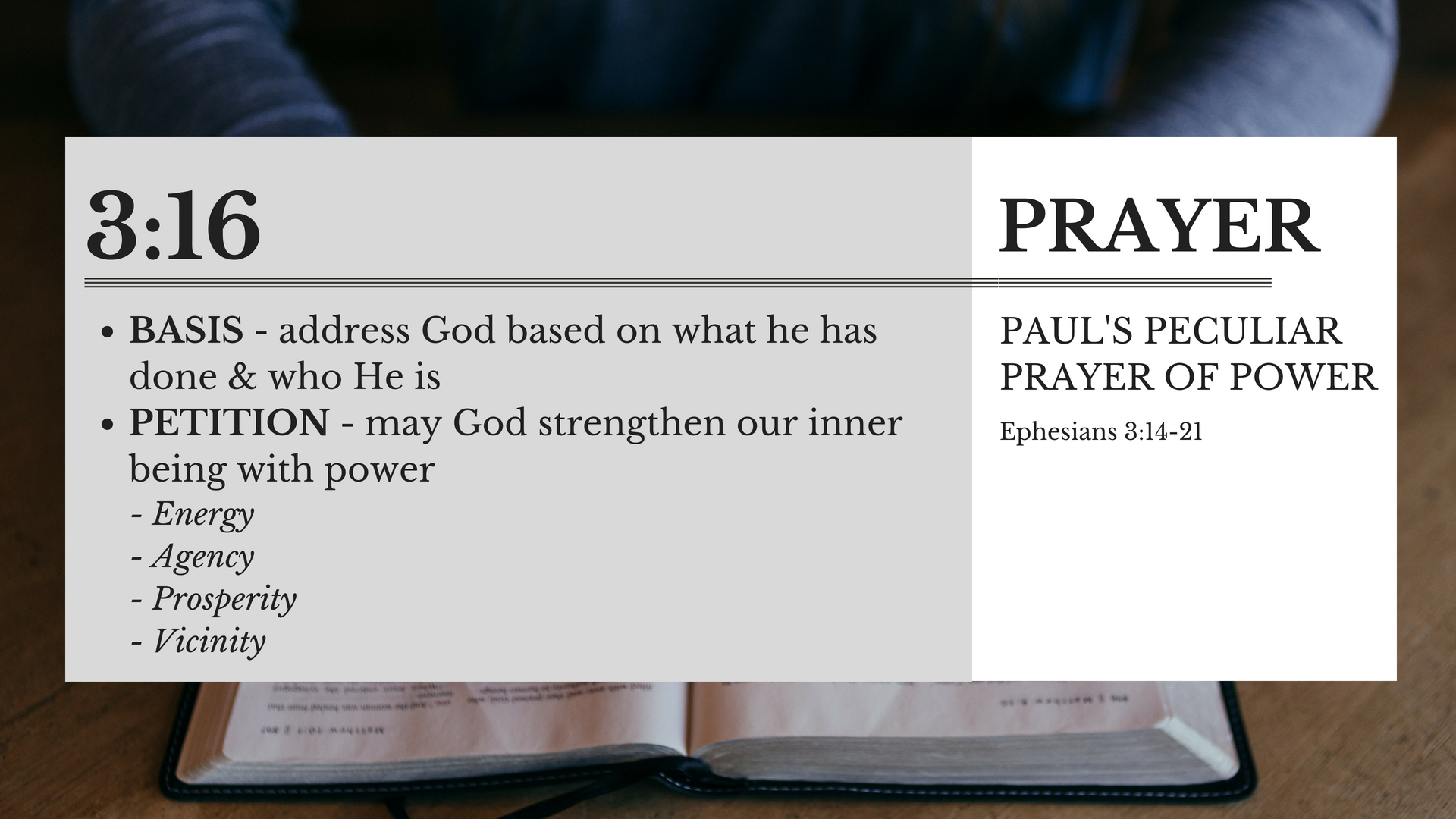 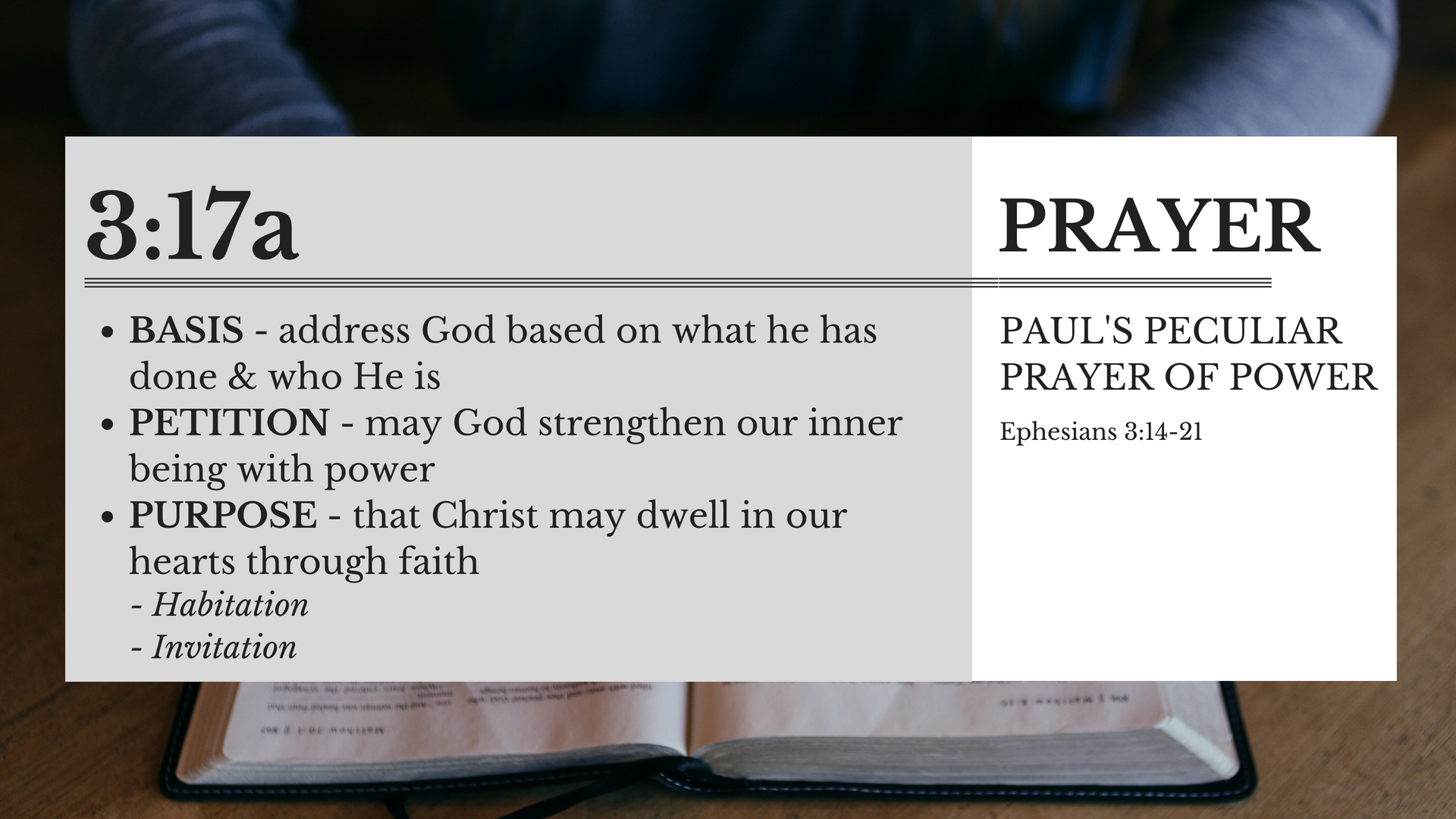 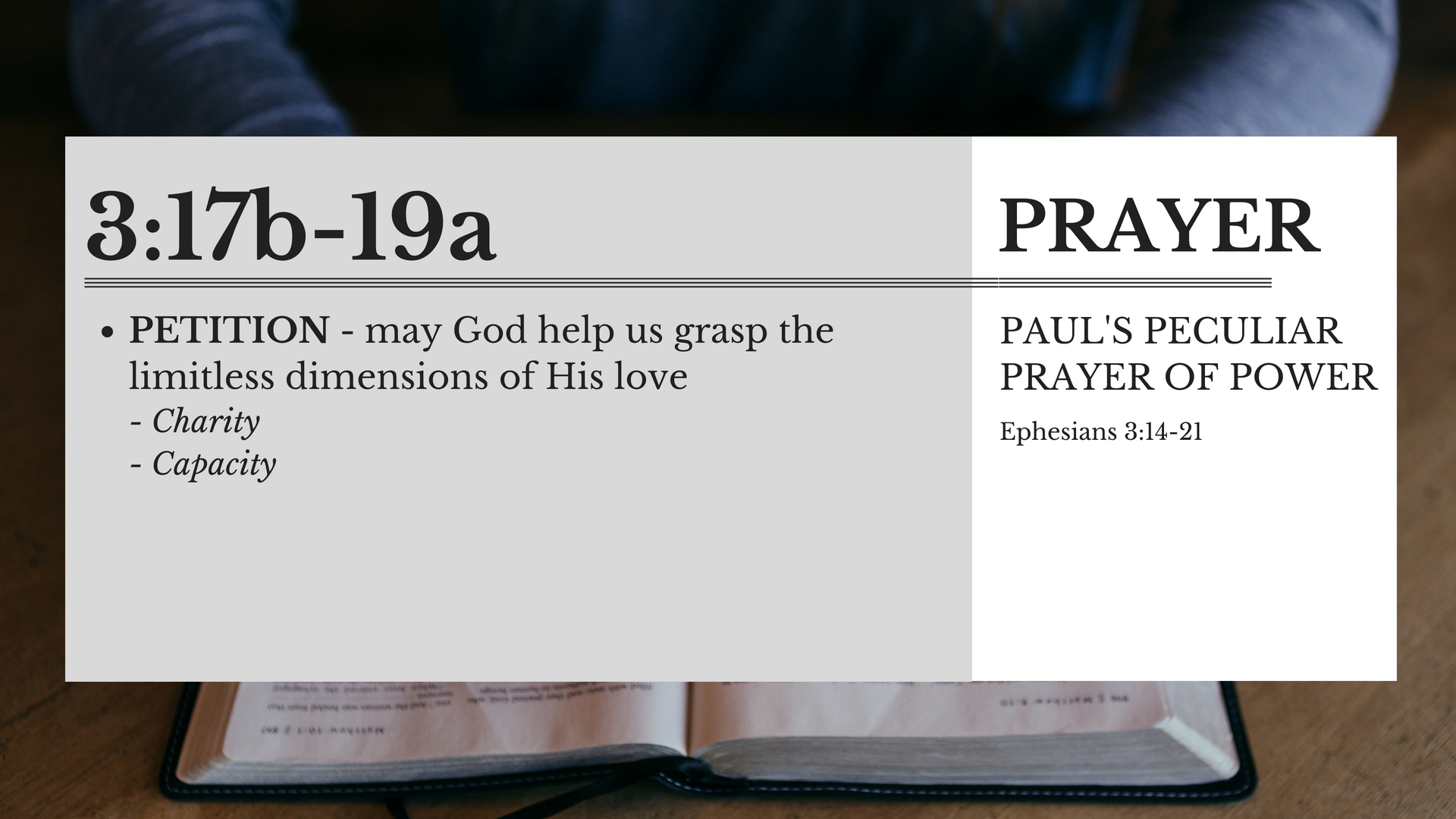 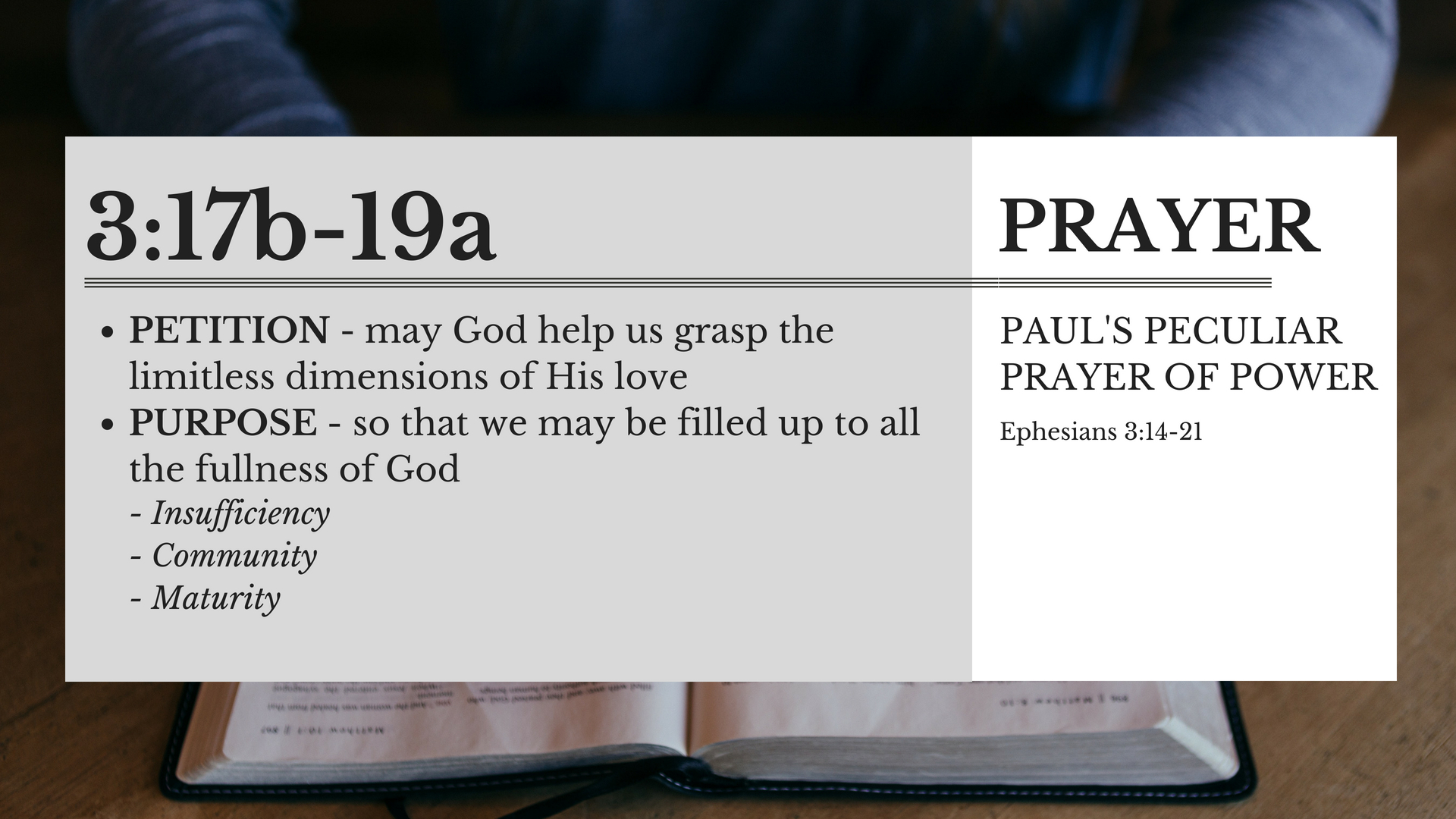 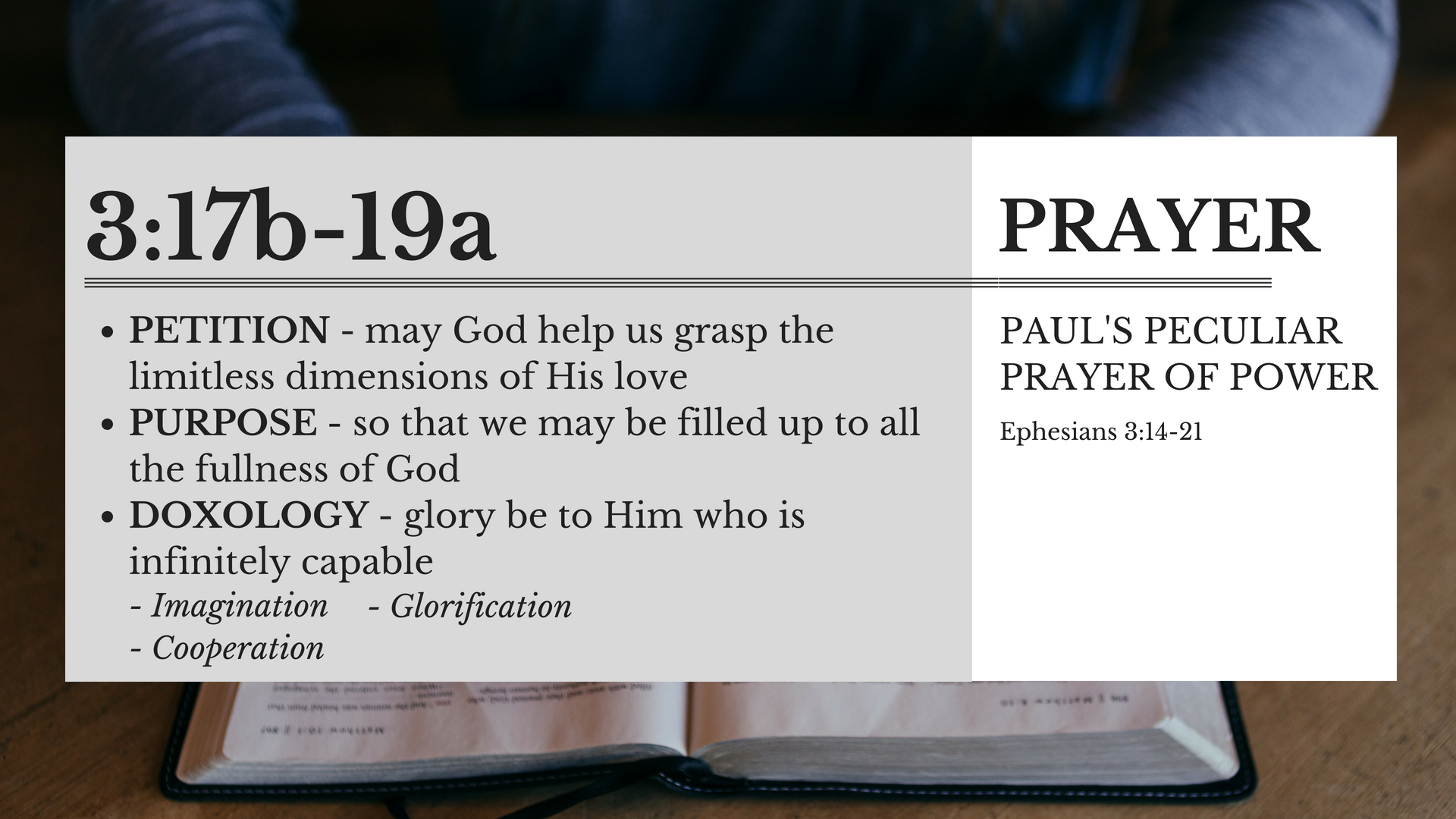